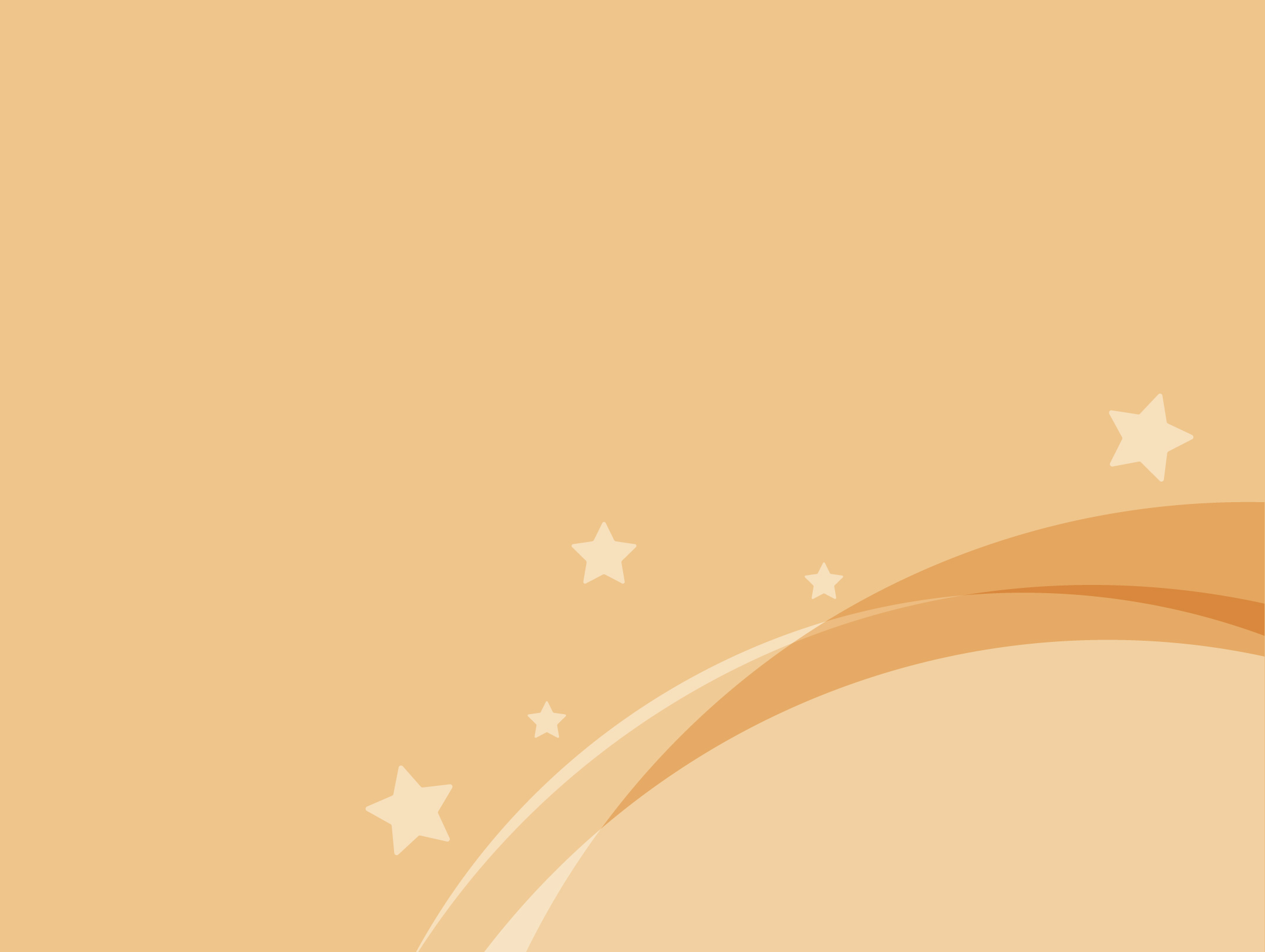 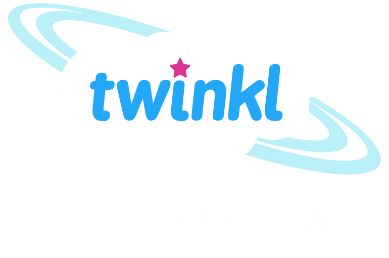 Maths
Addition and Subtraction
Year One
Maths | Year 2 | Addition and Subtraction | Addition and Subtraction Strategies | Lesson 4 of 8: Backflips
Aim
I can subtract a 1-digit number from a 2-digit number.
Success Criteria
I can apply number bonds to higher numbers.
I can spot a pattern.
I can explain the pattern and use it to help me.
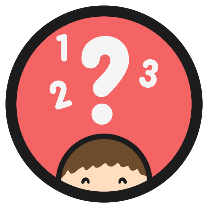 Sharp Eyes!
Subtract the number indicated on the slide from all the other numbers.
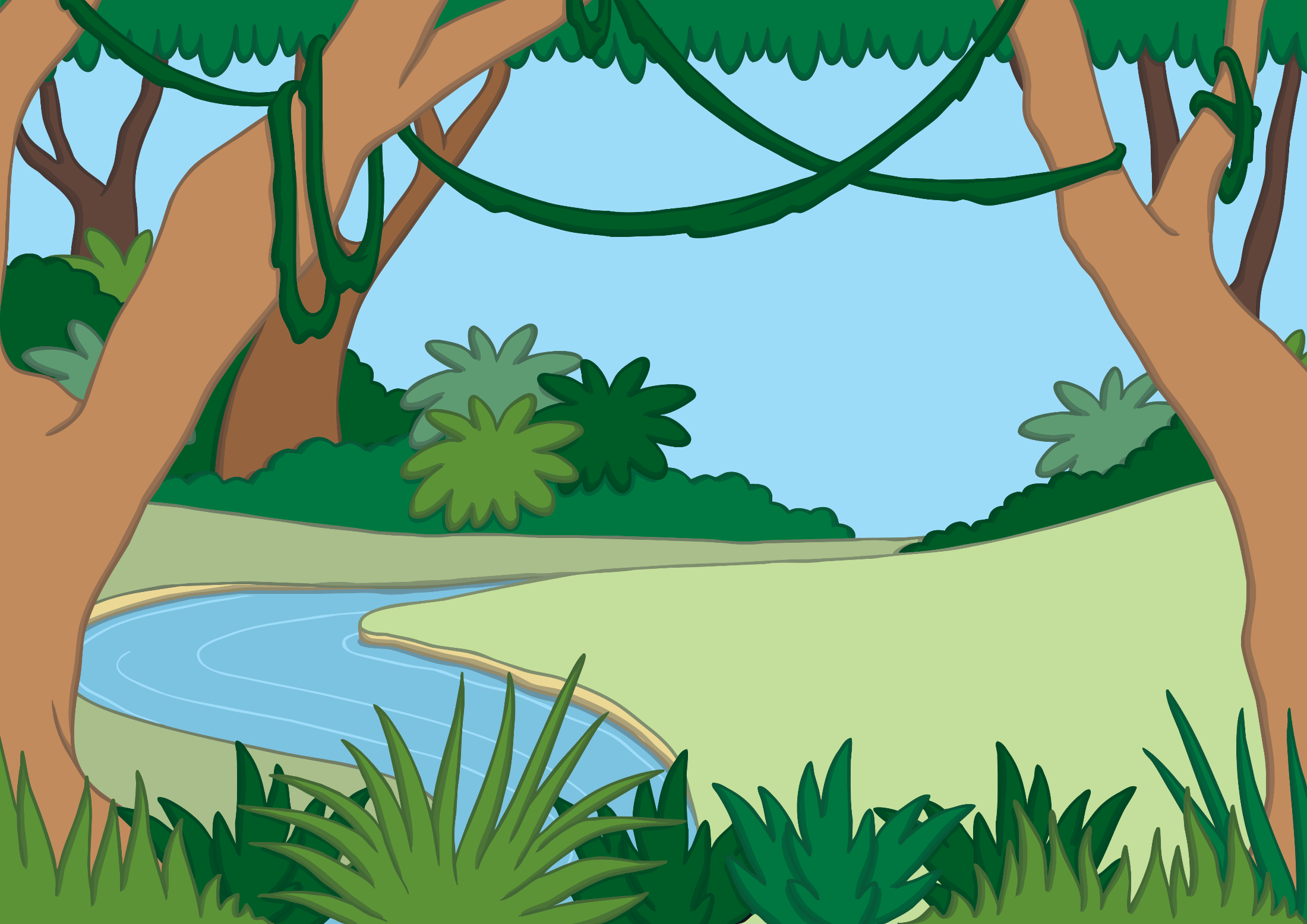 Discuss what you notice with your partner.
Explain to each other why this happens and think of some other examples to fit the pattern.
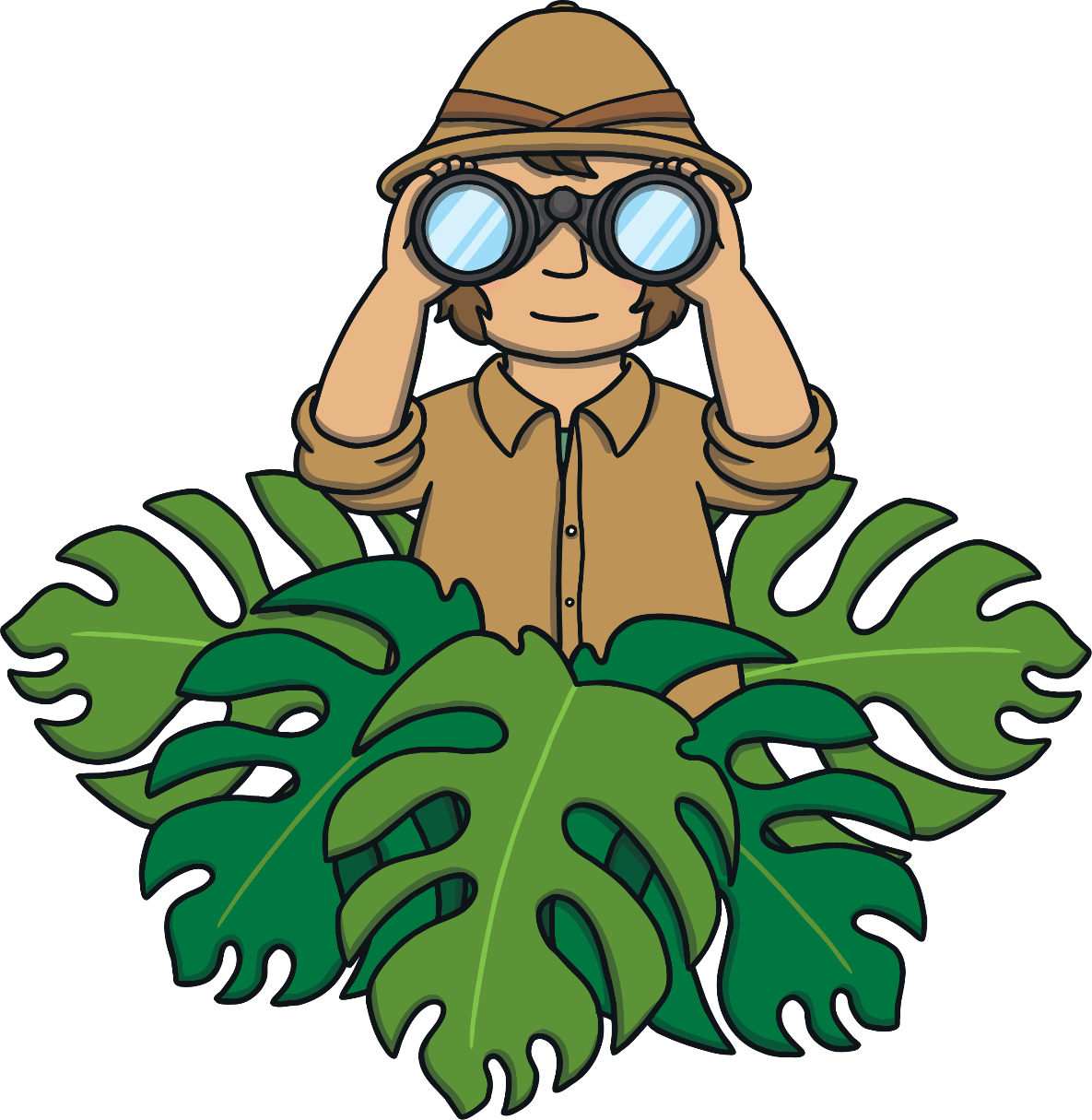 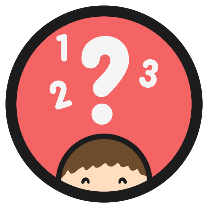 Sharp Eyes!
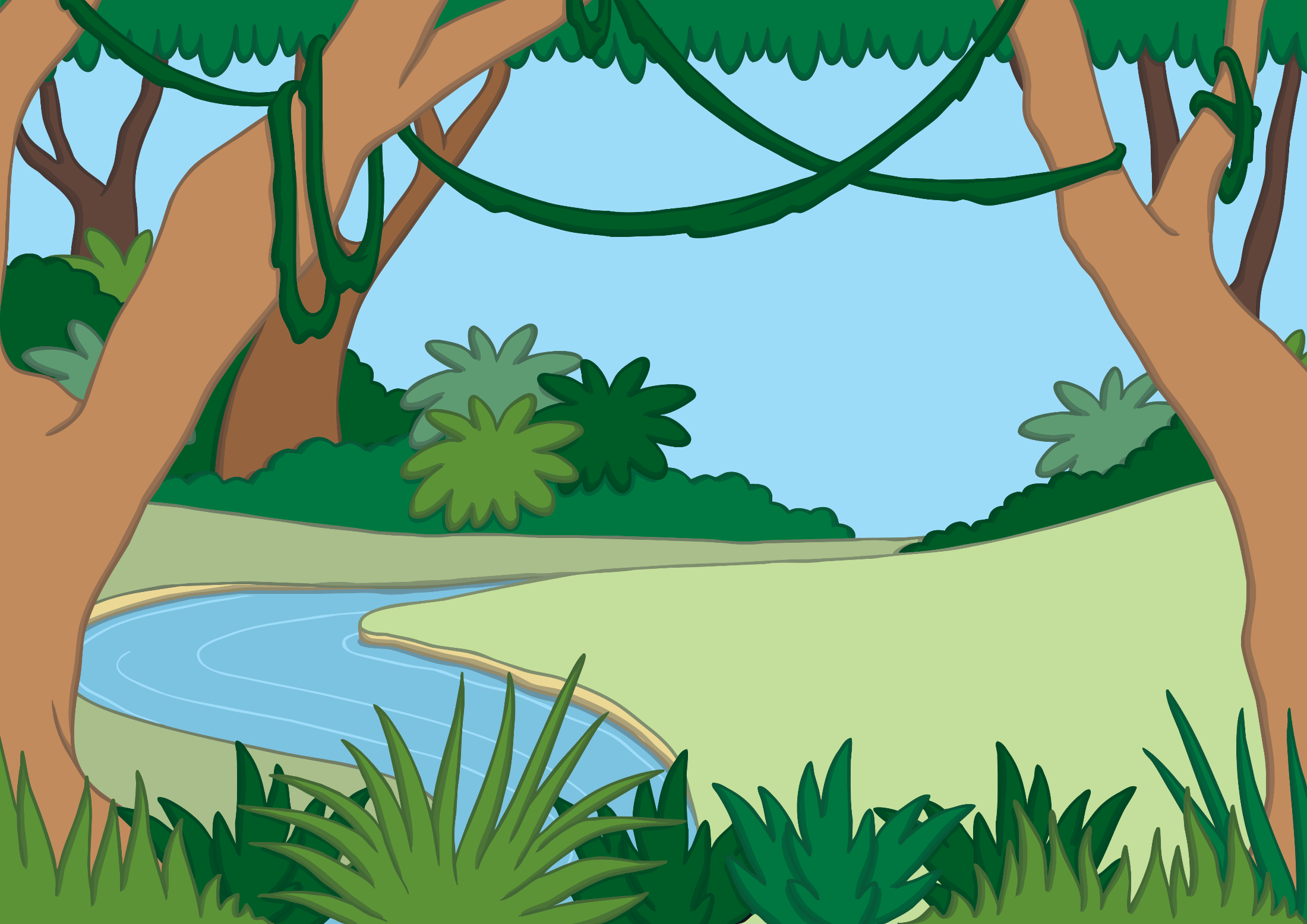 -1
90
80
70
60
50
40
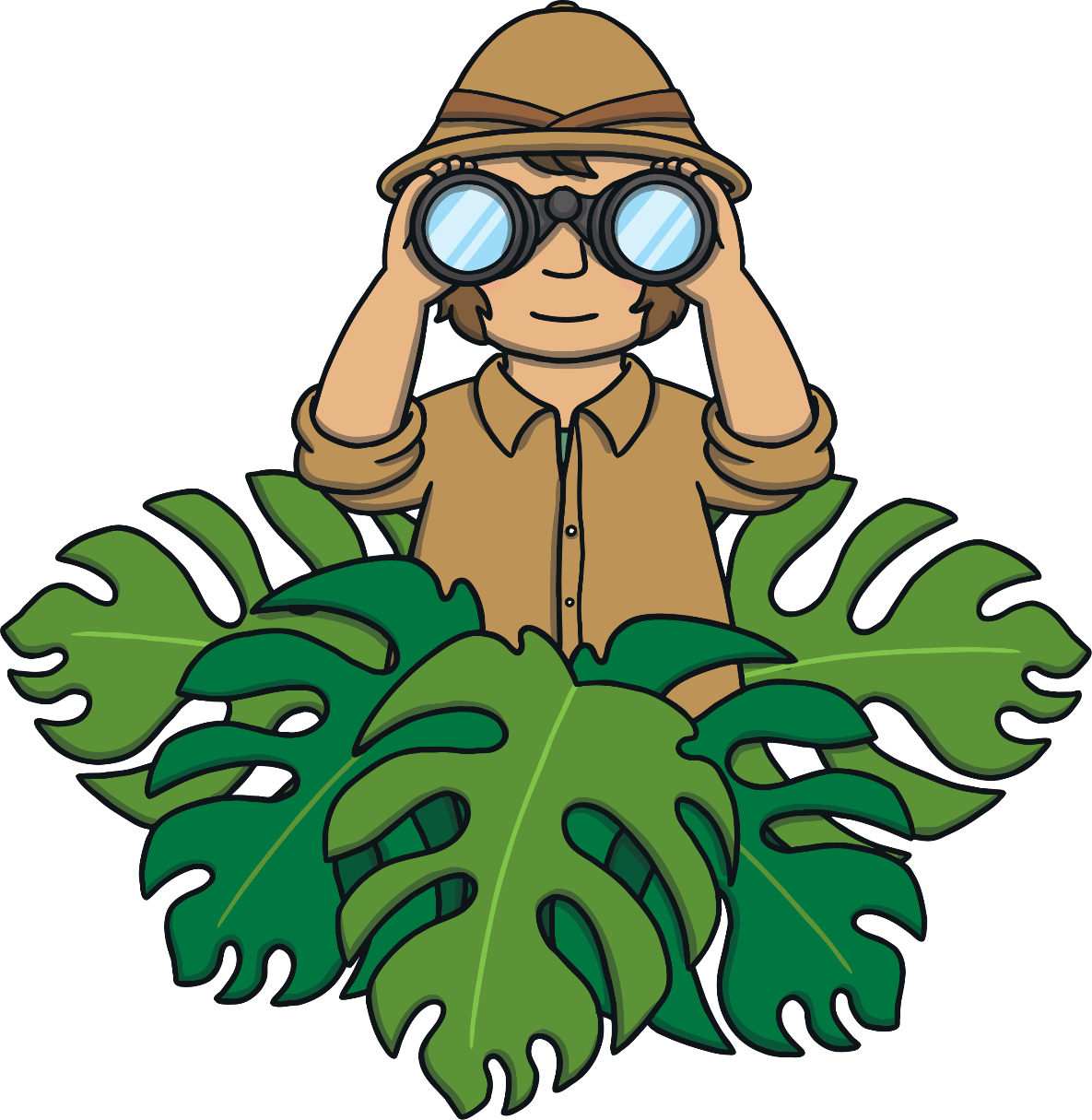 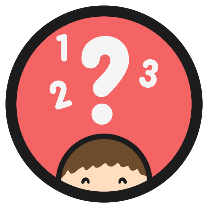 Sharp Eyes!
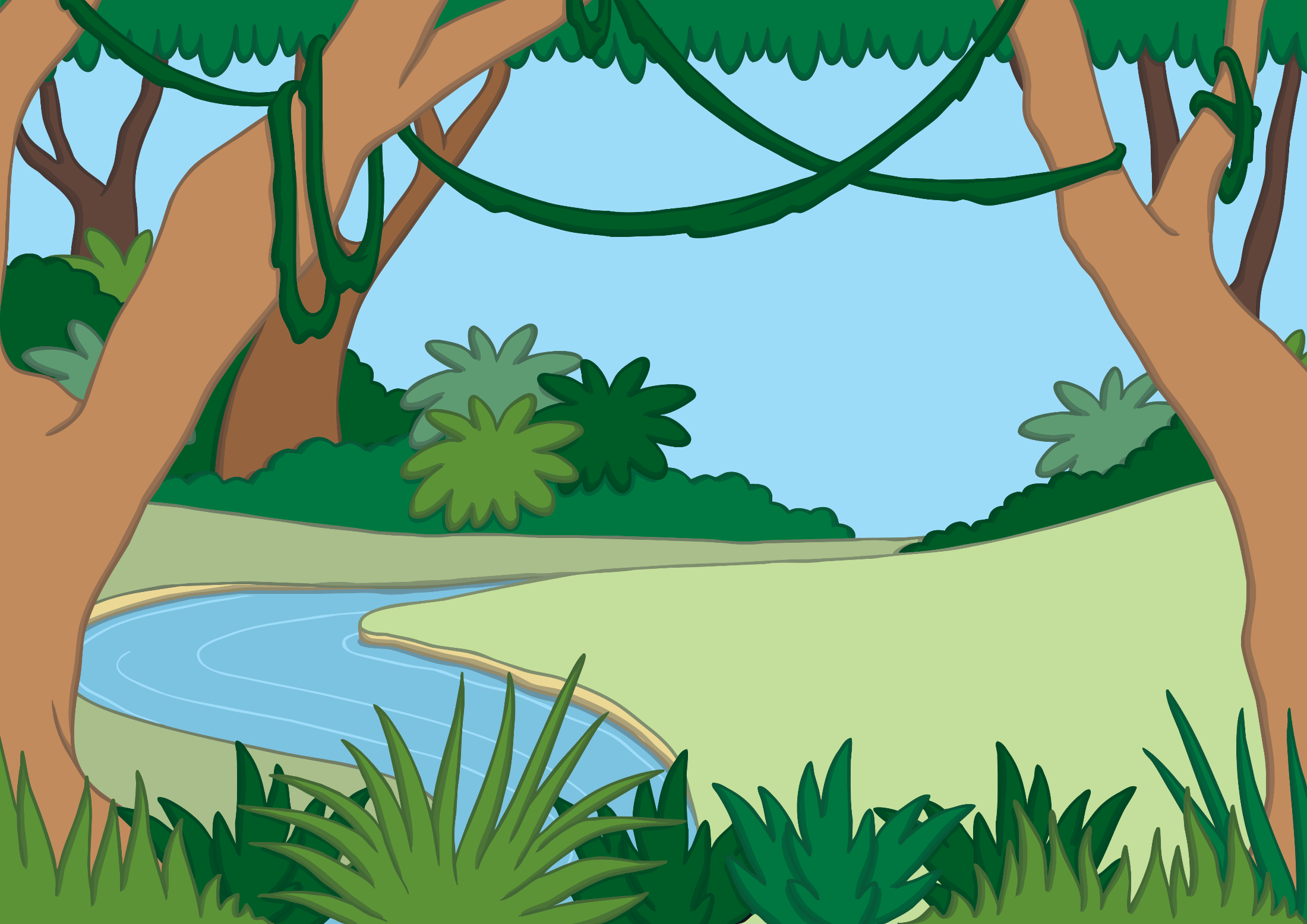 -7
67
27
17
97
47
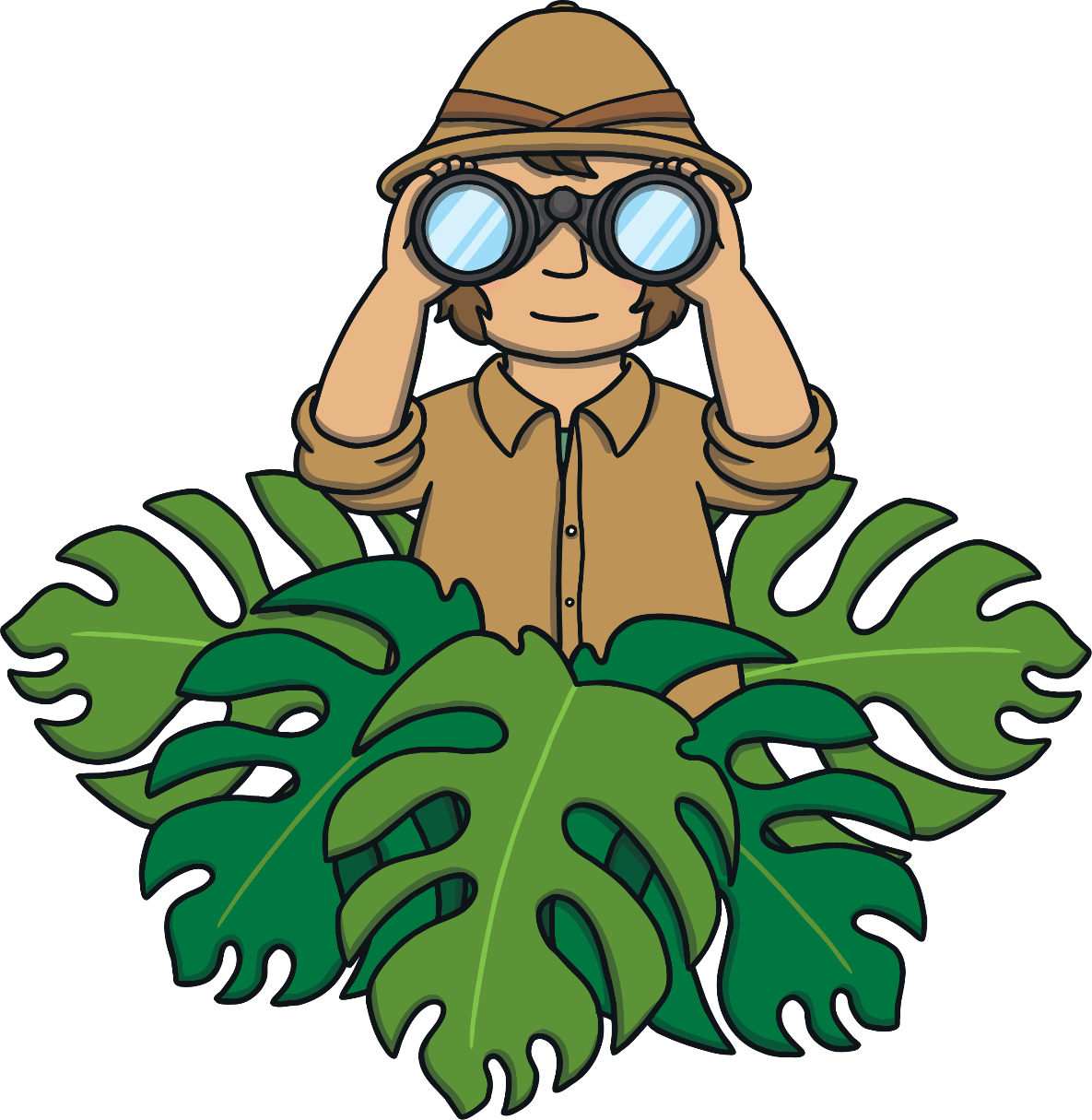 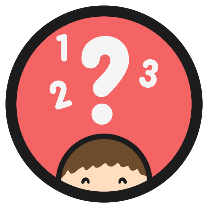 Sharp Eyes!
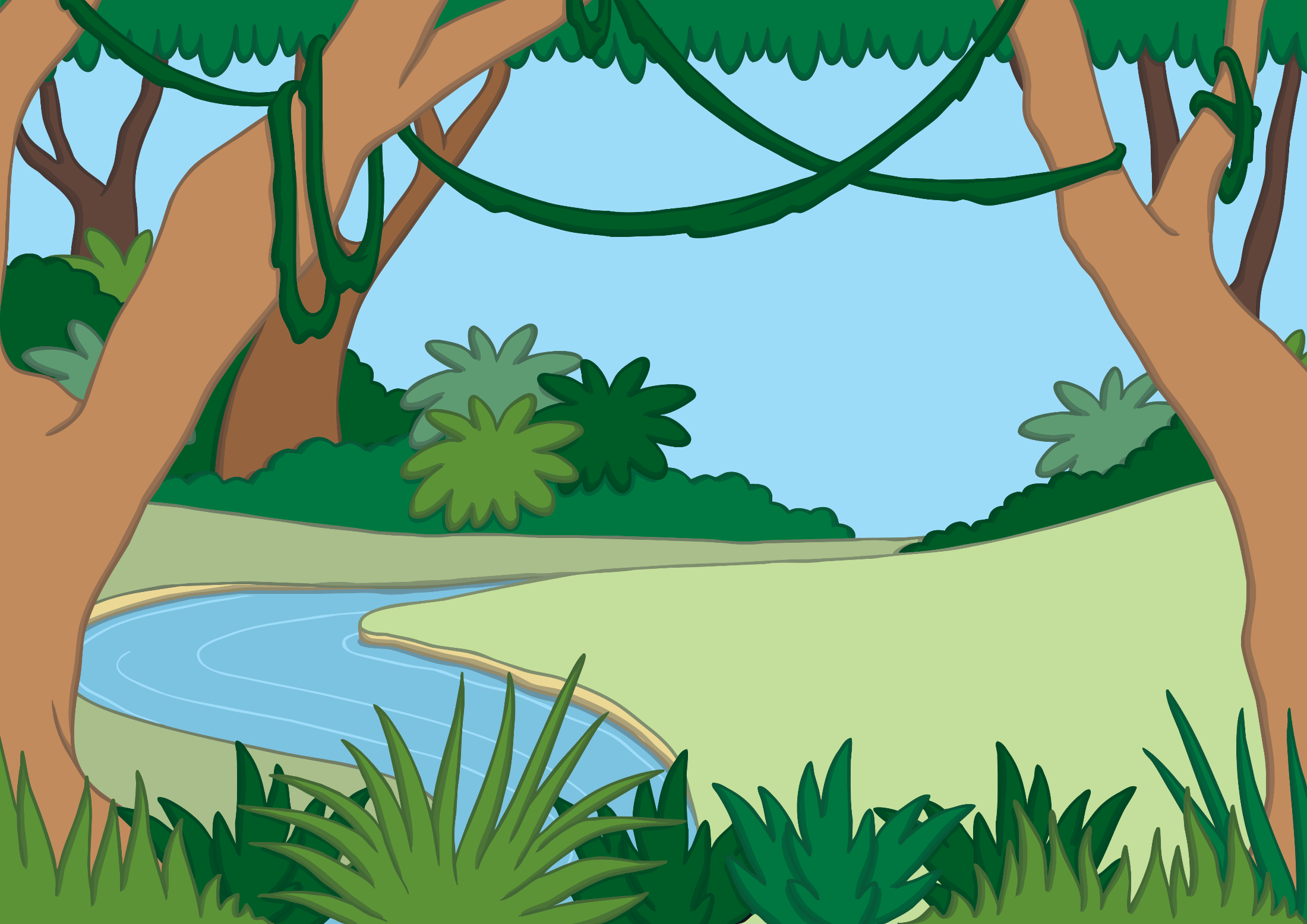 -2
11
21
31
41
51
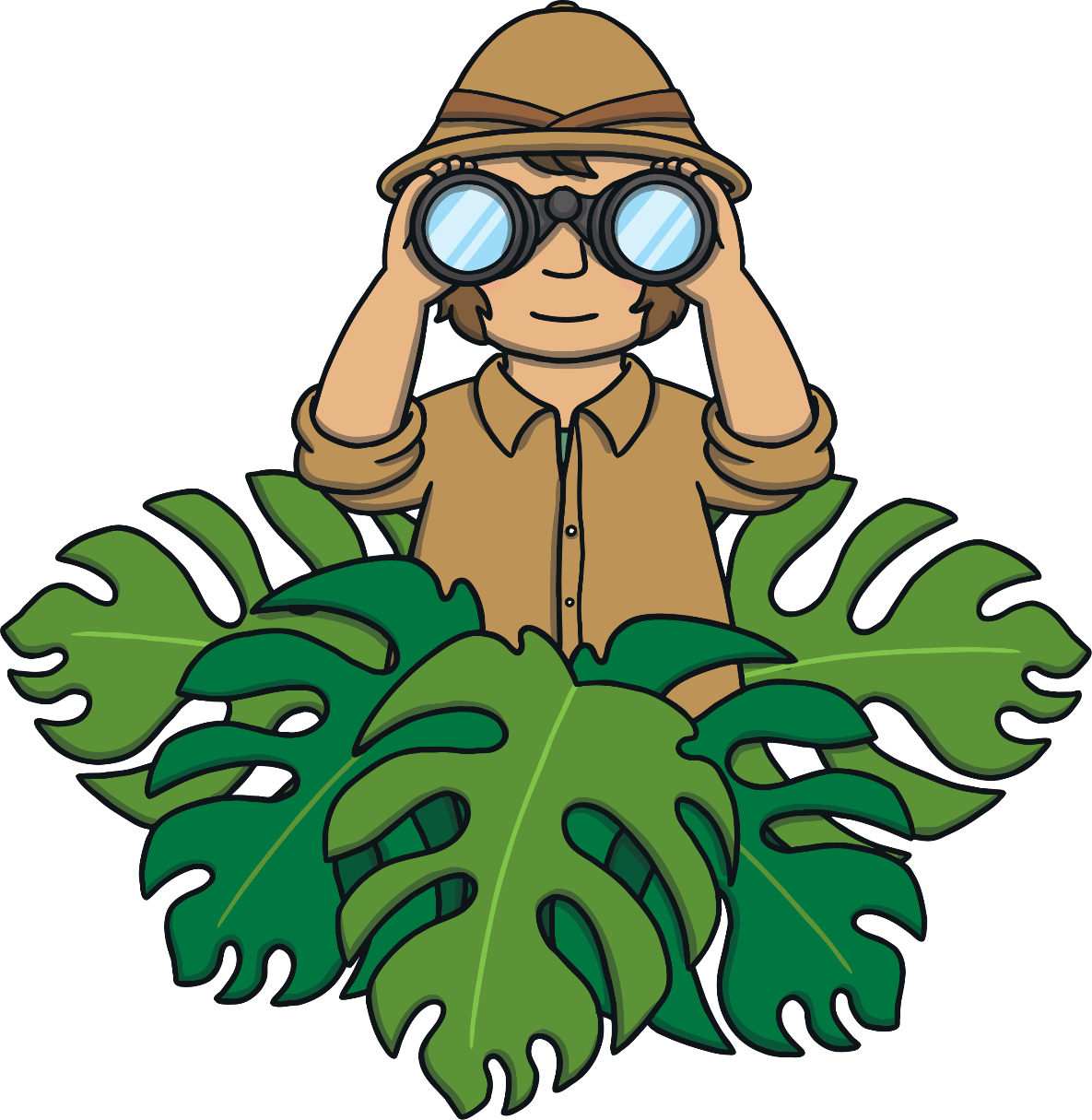 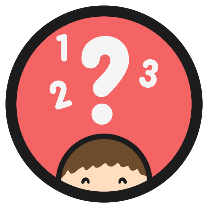 Sharp Eyes!
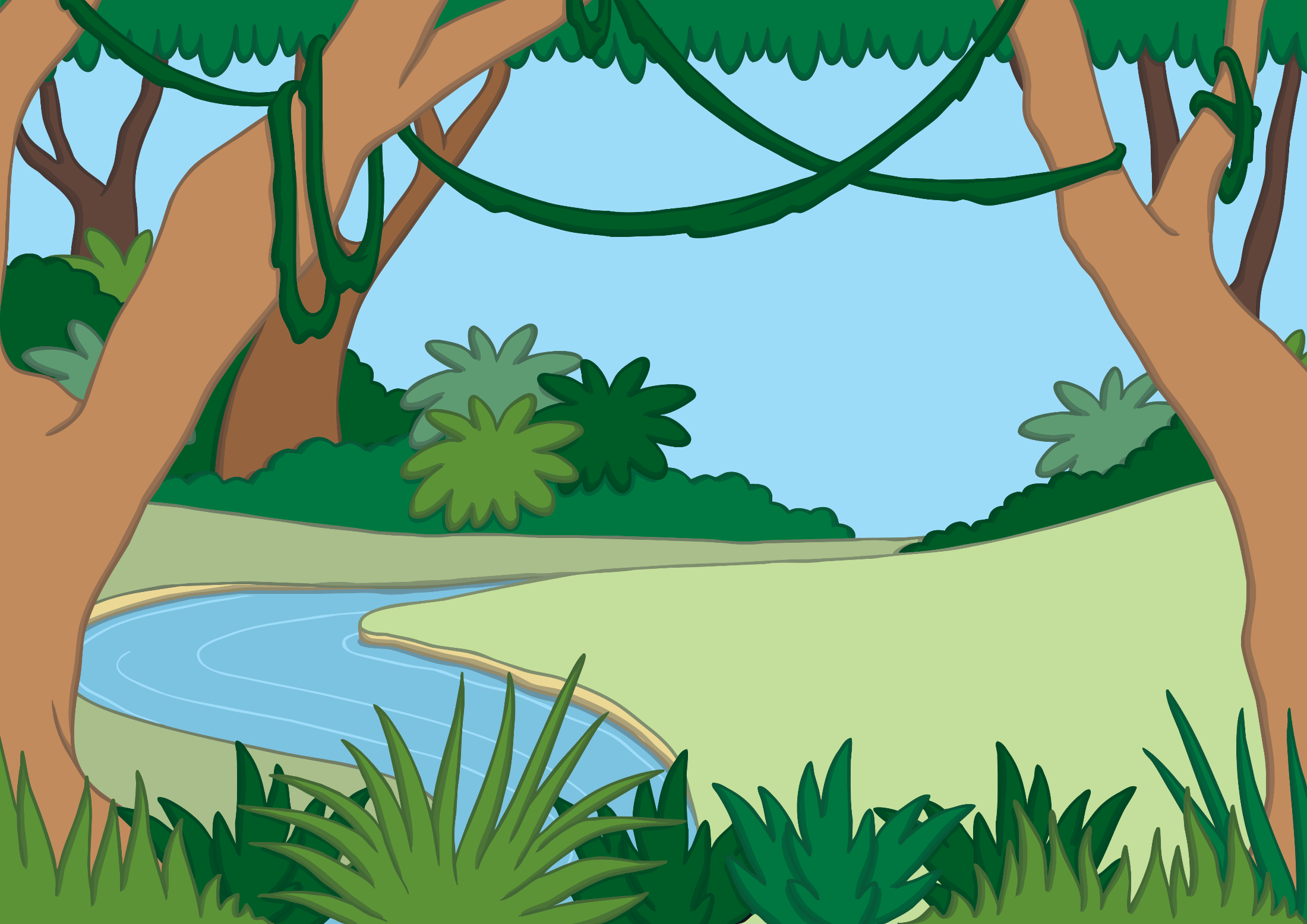 -8
38
68
98
48
78
58
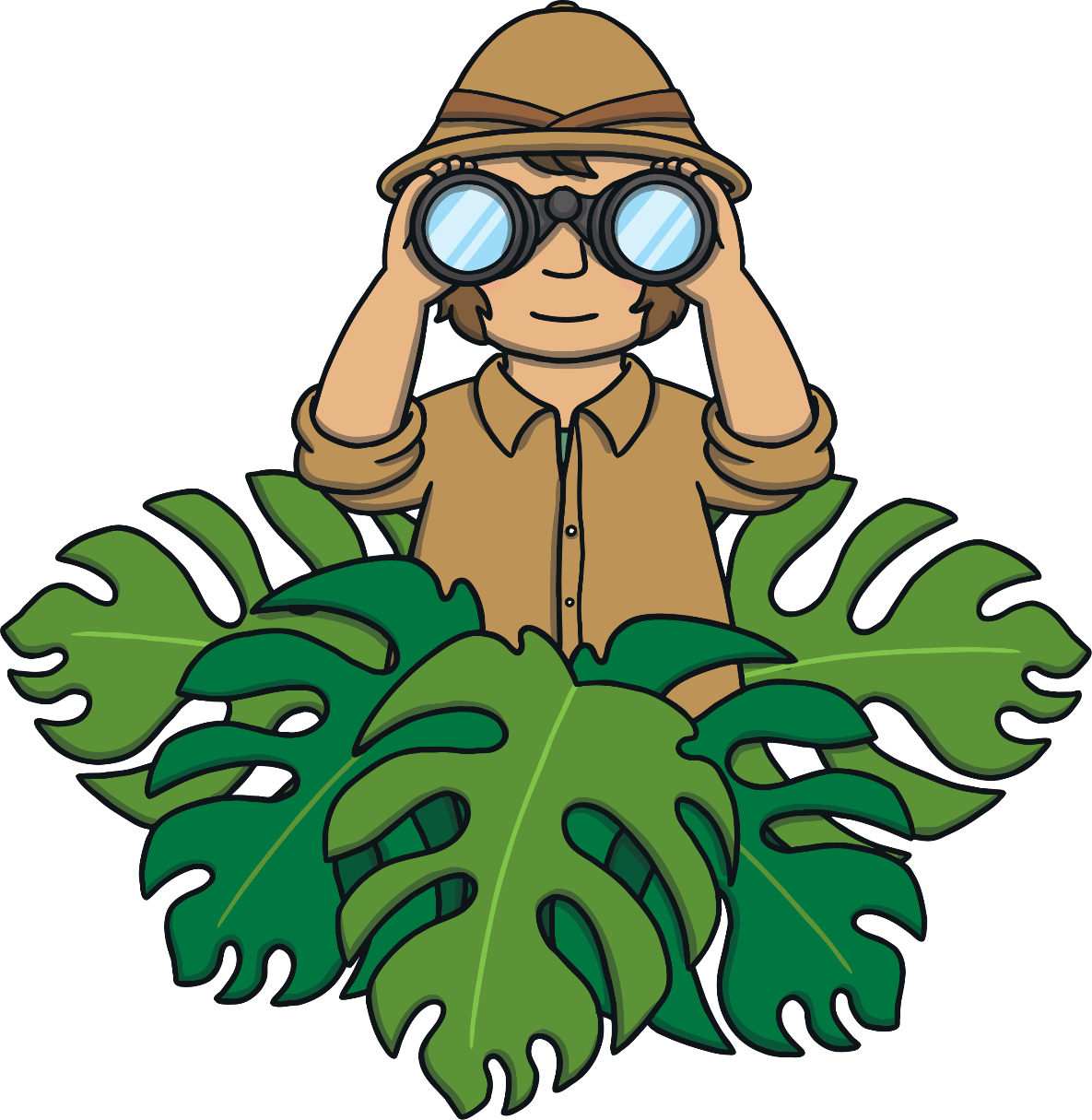 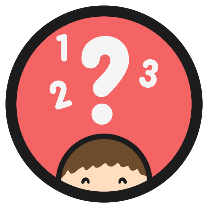 Sharp Eyes!
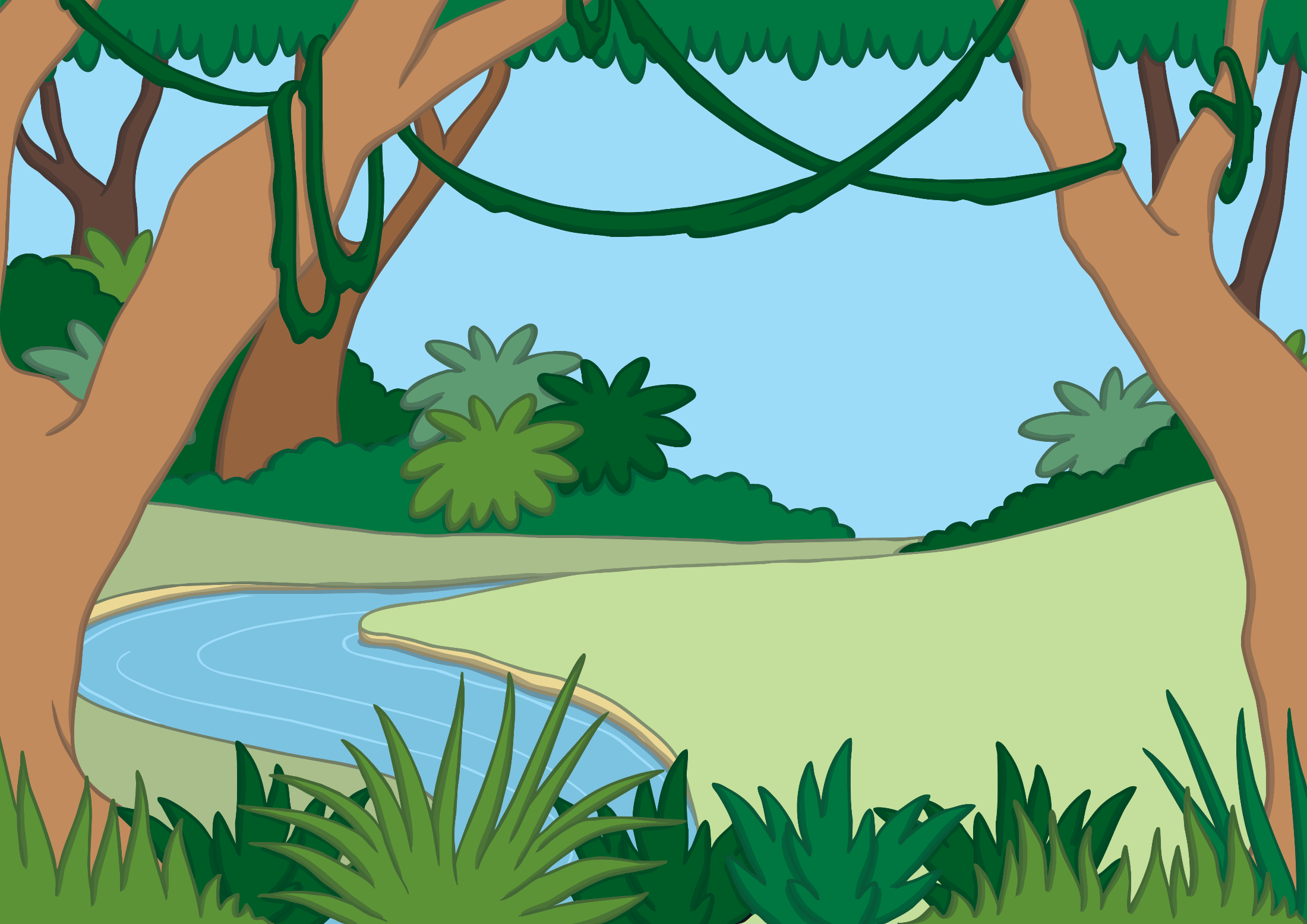 Can you make up your own for a friend to solve?
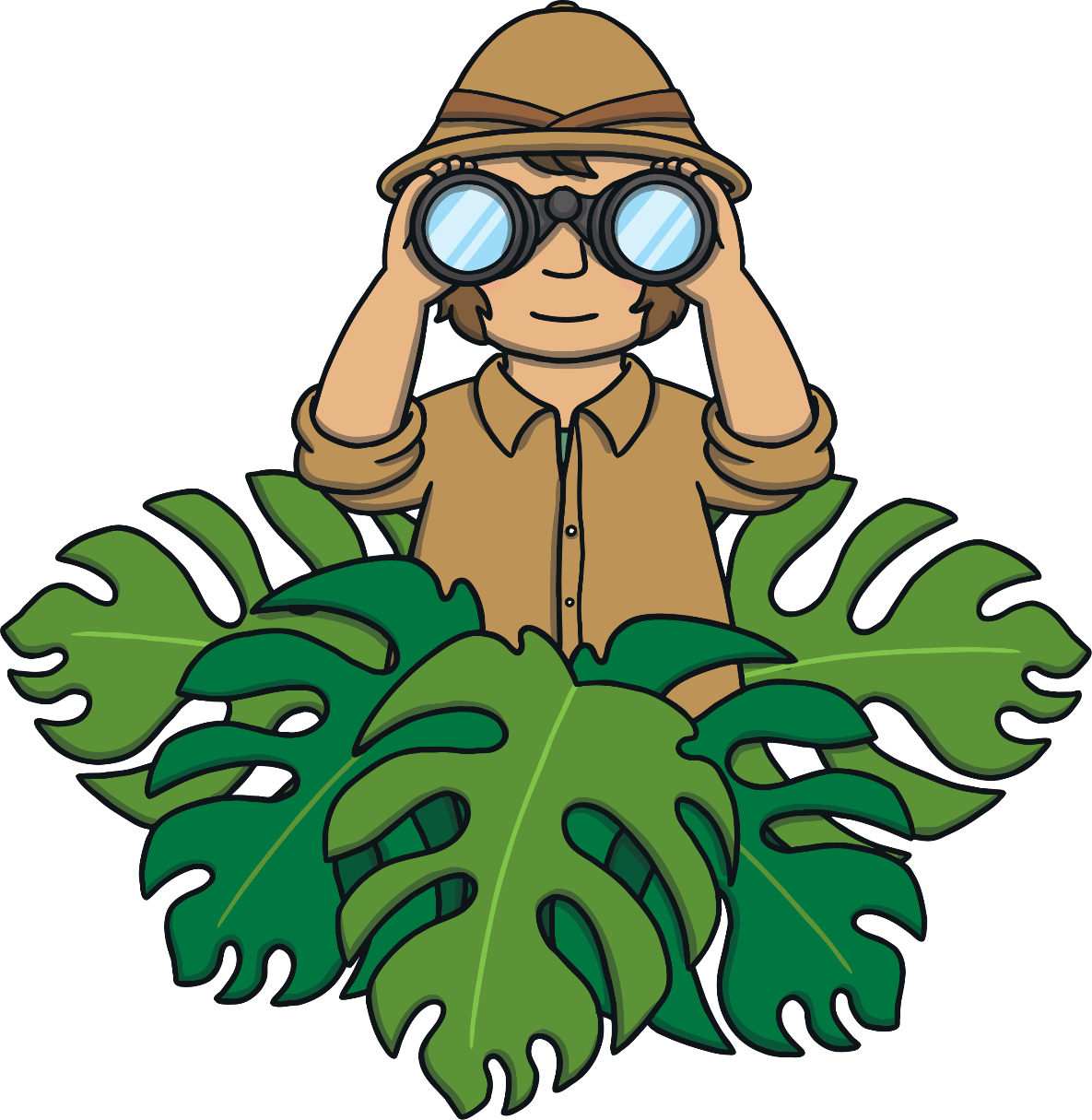 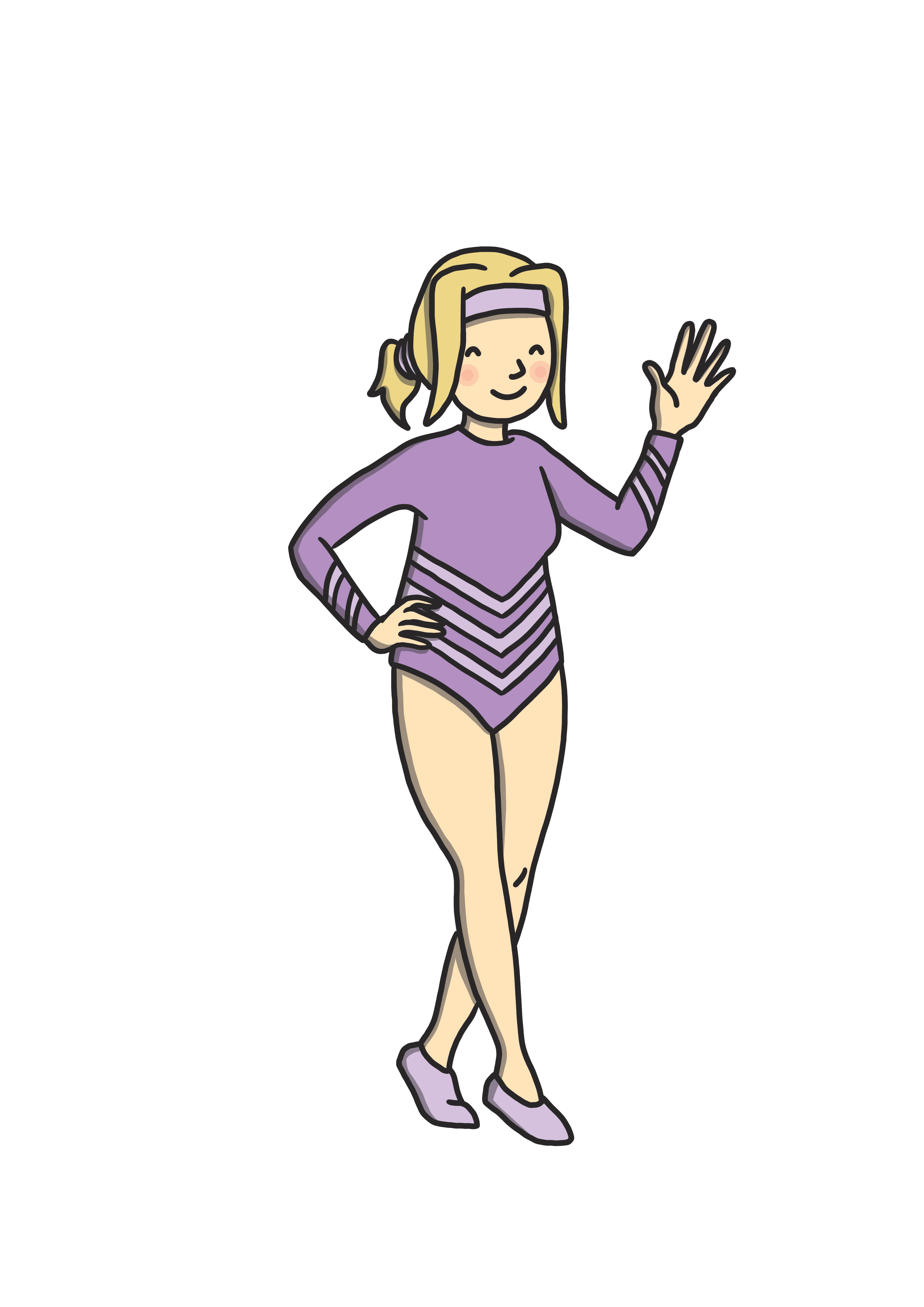 Jump Back Jill
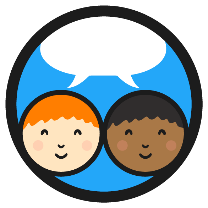 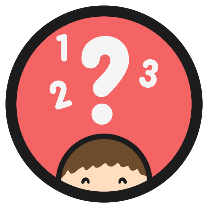 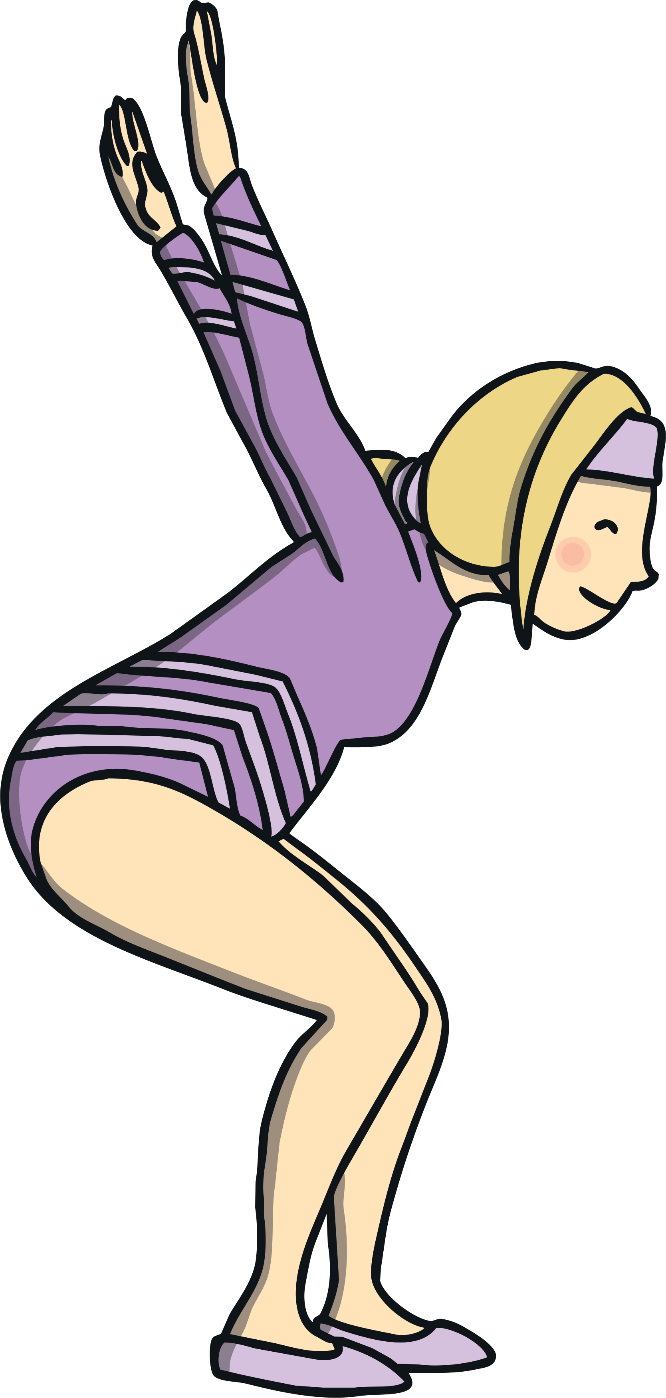 This is Jump Back Jill.
She does amazing backflips along the number line!
She is going to help us to subtract!
Jump Back Jill
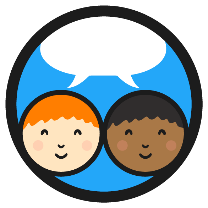 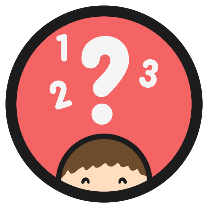 Jill always lands on a multiple of 10 as she knows it’s not wobbly!
Watch her work out 14 – 4.
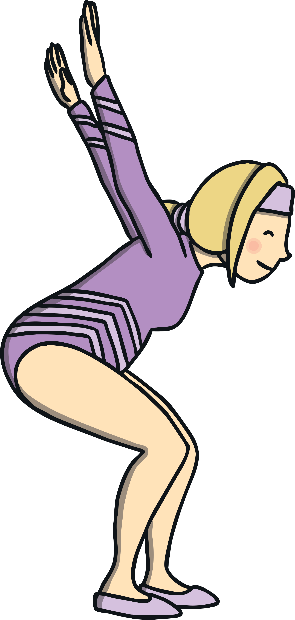 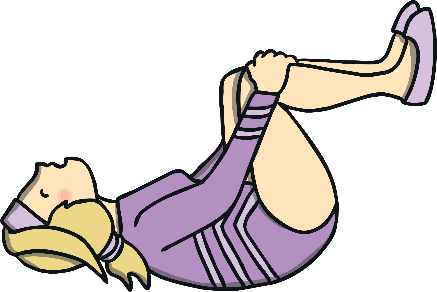 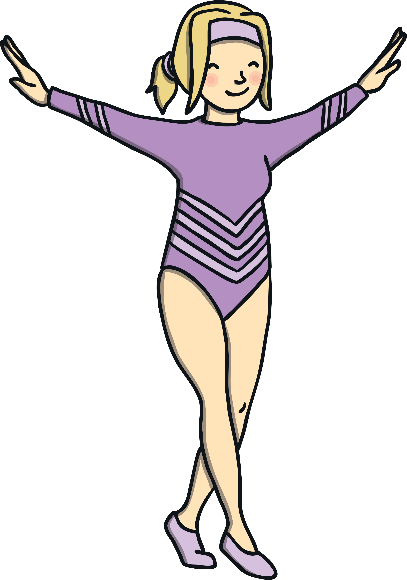 1
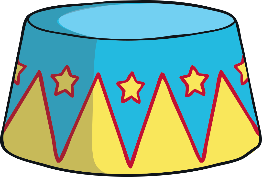 3
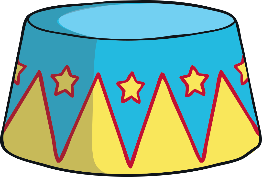 2
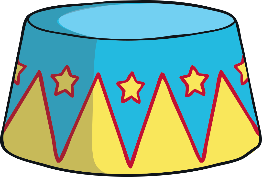 4
7
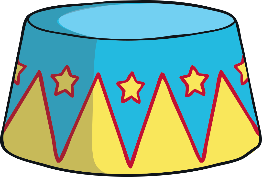 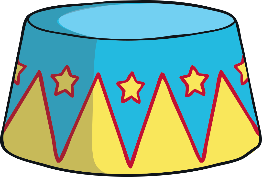 5
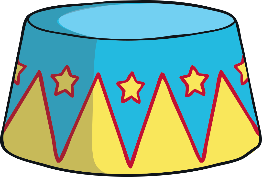 8
6
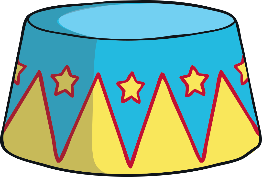 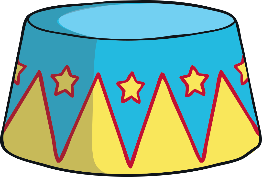 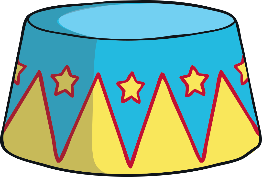 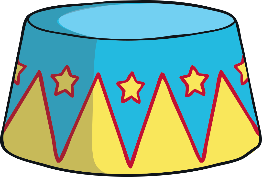 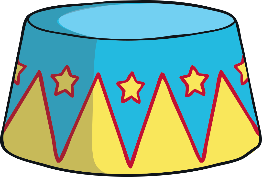 9
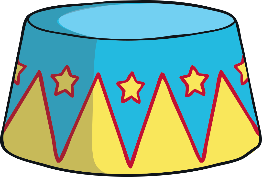 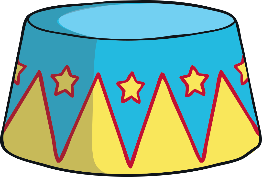 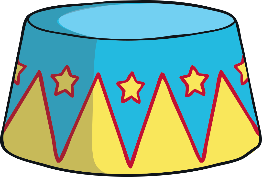 14 – 4 = 10
12
10
13
14
11
Jumping Further
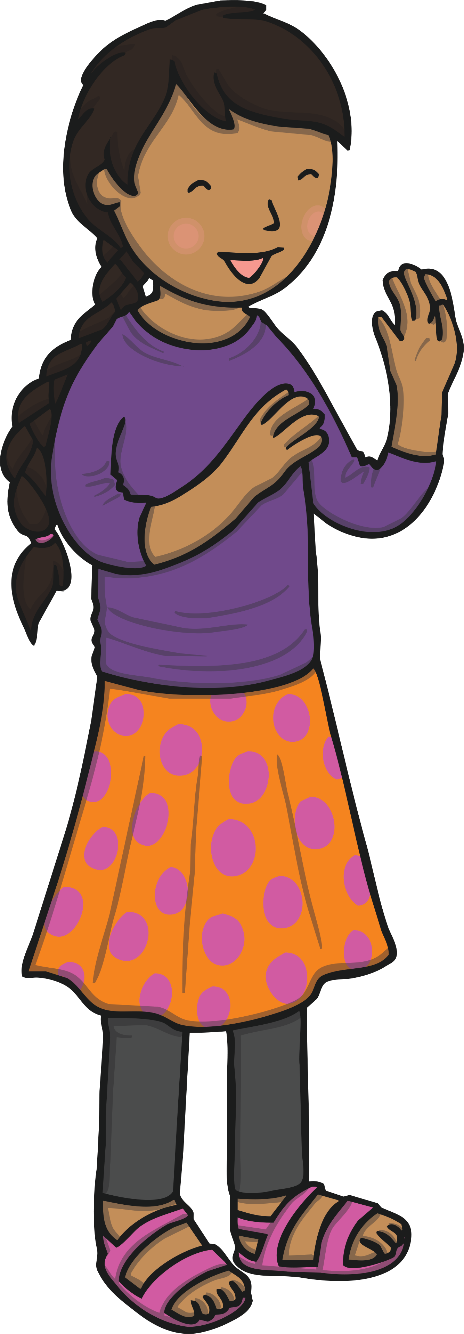 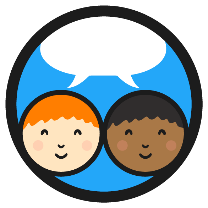 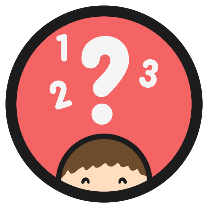 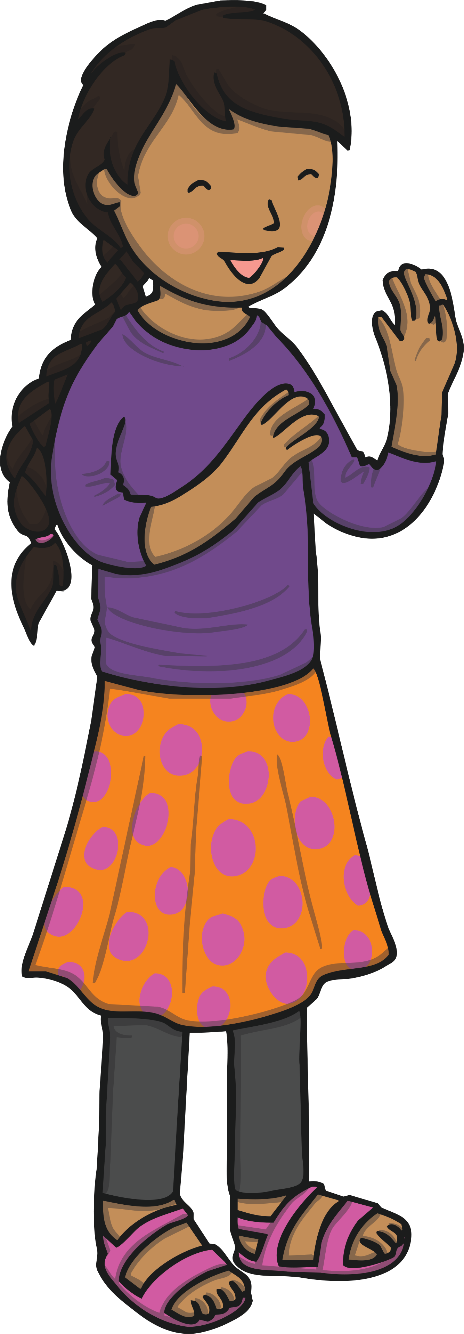 Help Jill work out 33 - 5.
Jump back to thirty first
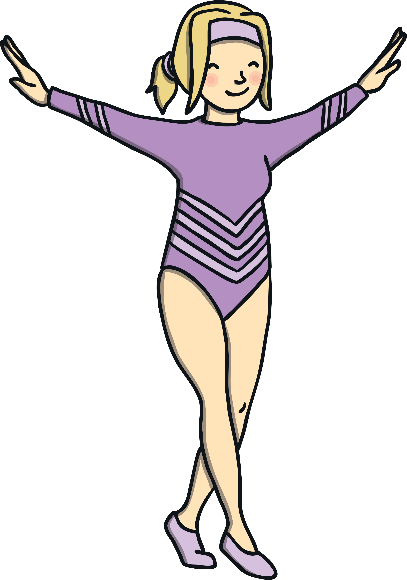 34
32
33
20
21
22
23
24
25
26
27
28
29
30
31
35
If she jumps back 3, she will land on 30.
33 – 5 = 28
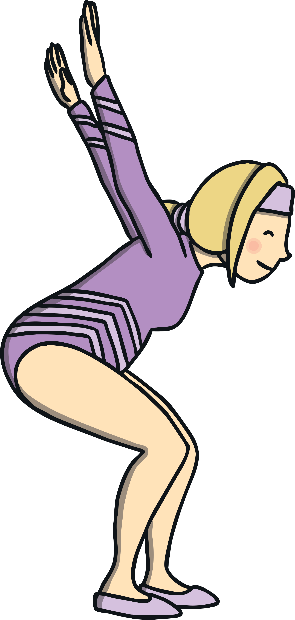 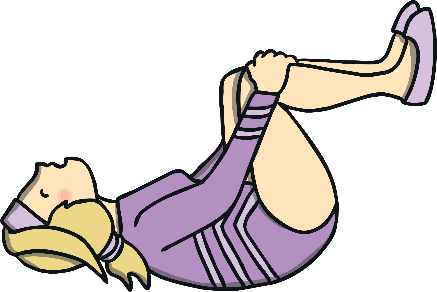 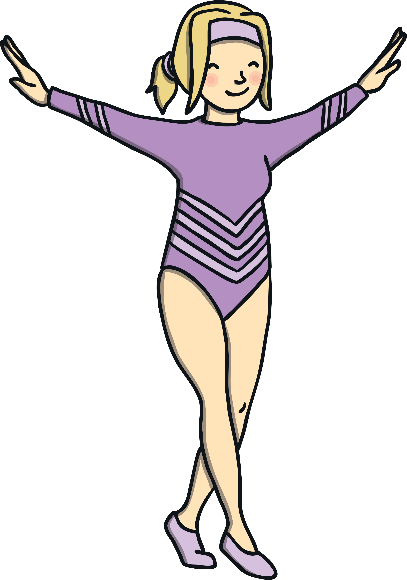 I know 5 is a 3 and a 2.
So she now needs to jump back 2 more. She will land on 28.
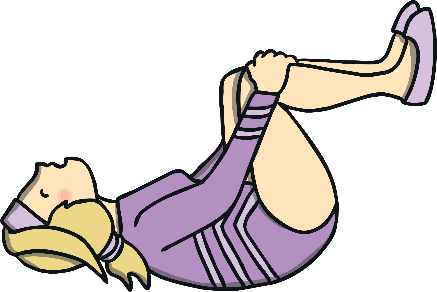 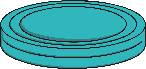 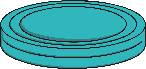 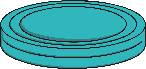 27
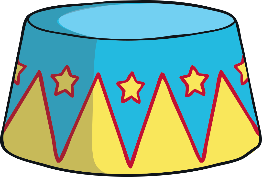 26
28
32
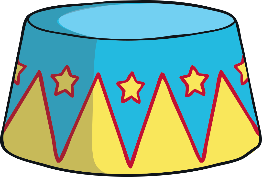 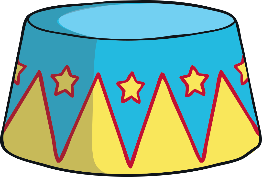 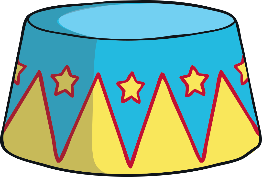 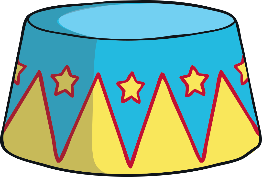 31
33
29
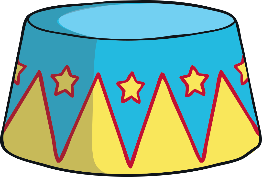 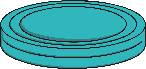 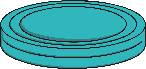 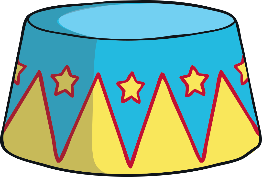 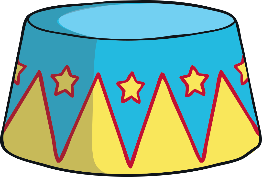 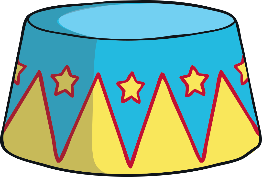 34
30
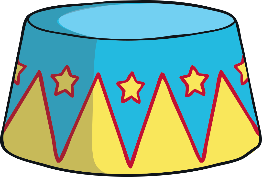 35
Jumping Further
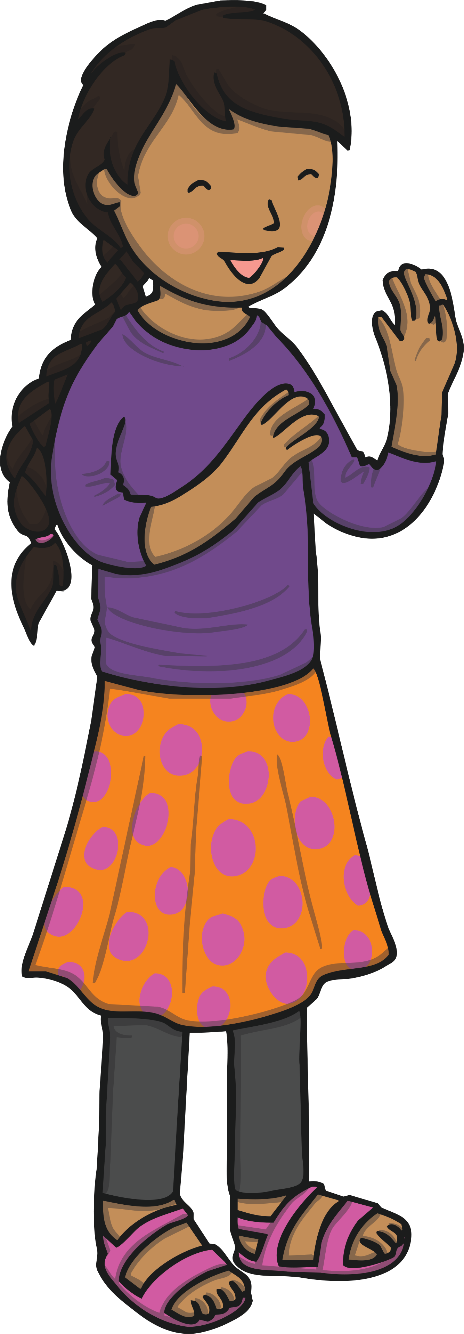 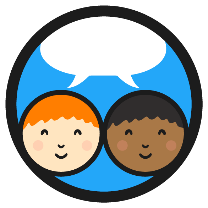 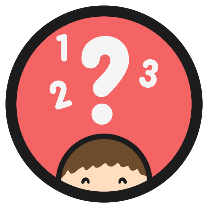 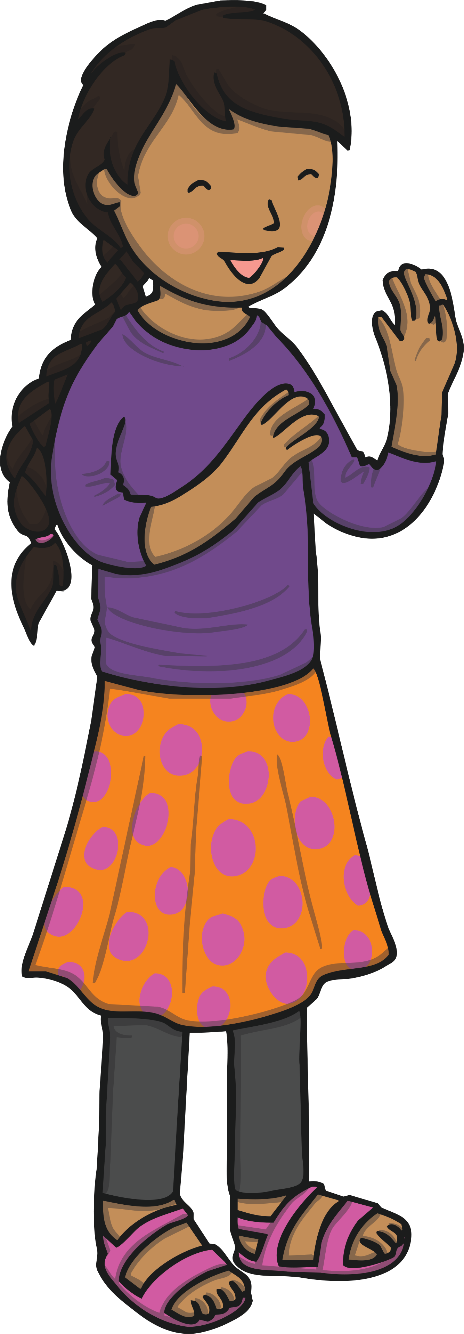 Help Jill work out 45-8.
45 – 8 = 37
34
37
38
41
42
43
44
30
40
31
32
33
35
36
39
45
If she jumps back 5, she will land on 40.
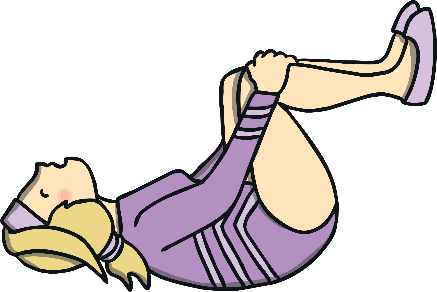 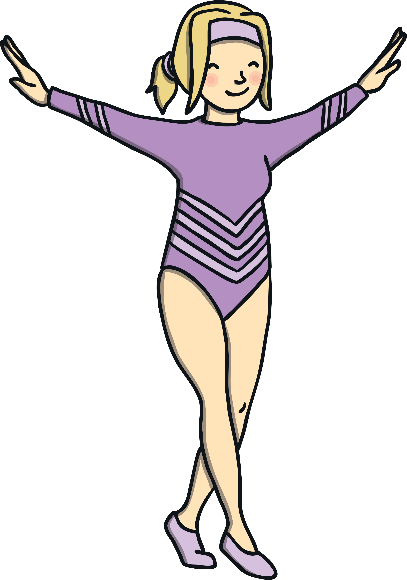 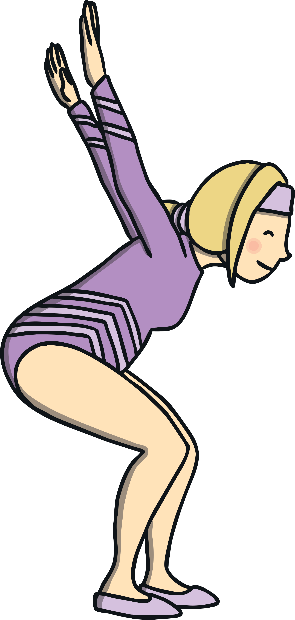 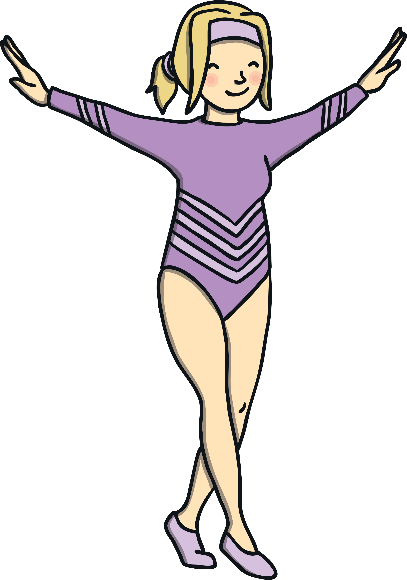 So she now needs to jump back 3 more. She will land on 37.
I know 8 is a 5 and a 3.
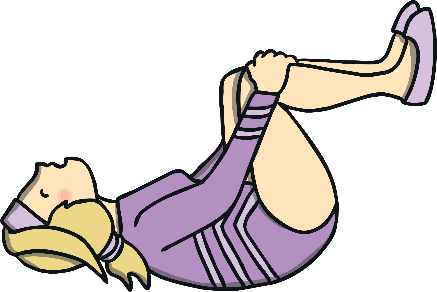 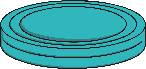 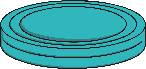 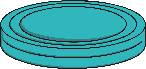 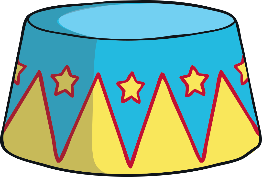 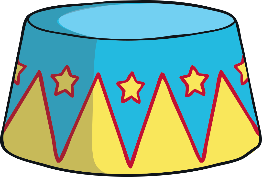 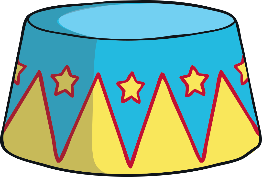 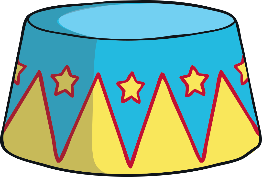 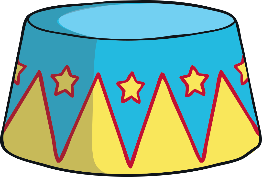 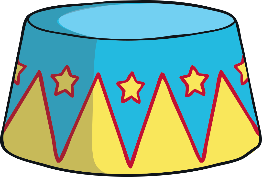 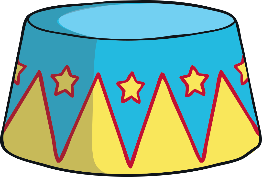 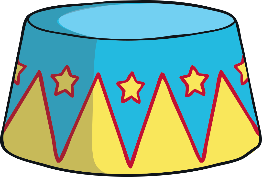 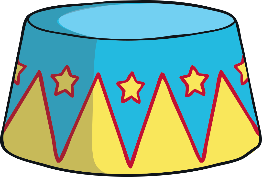 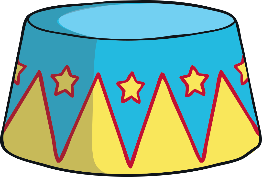 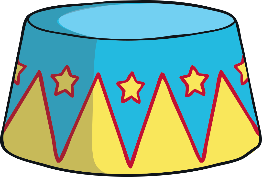 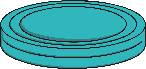 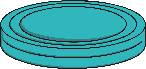 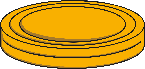 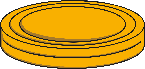 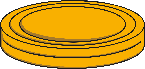 42
43
44
45
46
41
38
39
40
36
37
Jumping Further
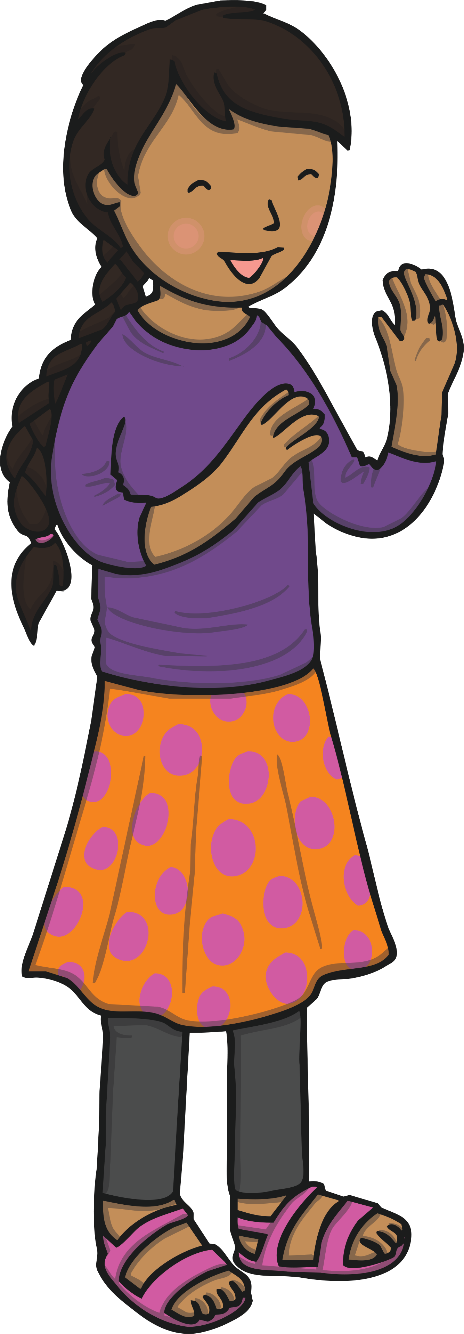 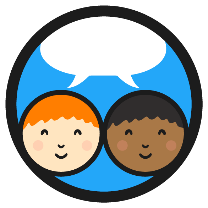 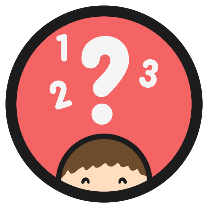 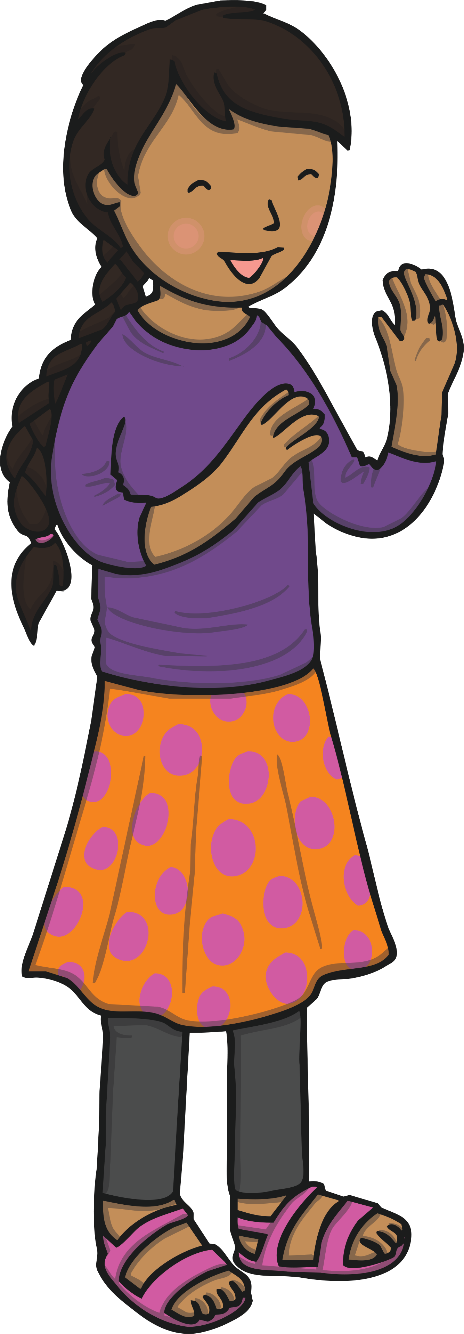 Help Jill work out 94 - 6.
94 – 6 = 88
84
87
88
91
92
93
94
80
90
81
82
83
85
86
89
95
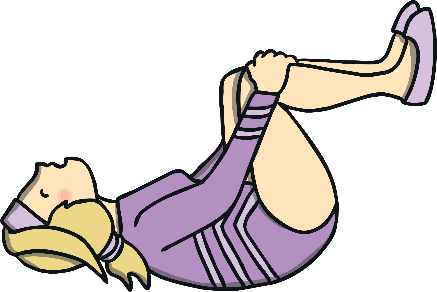 If she jumps back 4, she will land on 90.
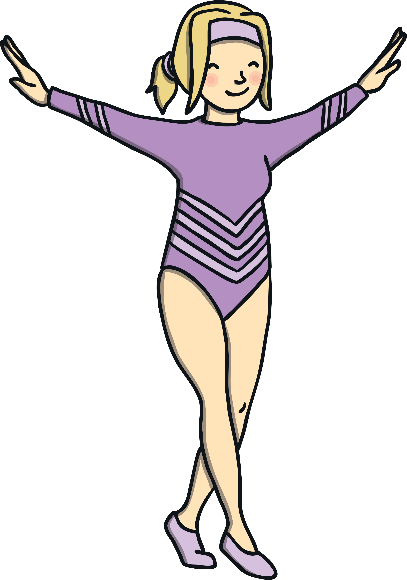 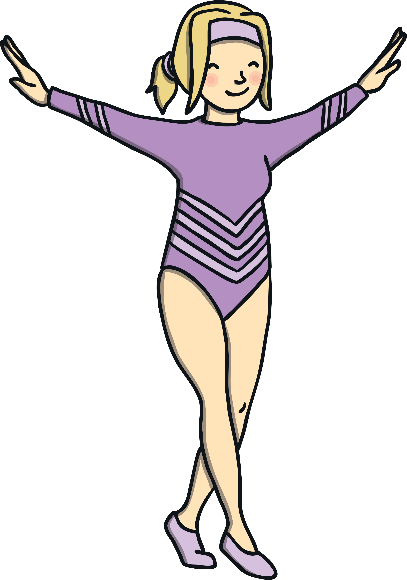 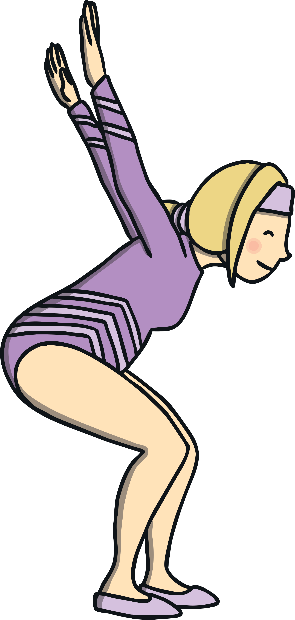 So she now needs to jump back 2 more. She will land on 88.
I know 6 is a 4 and a 2.
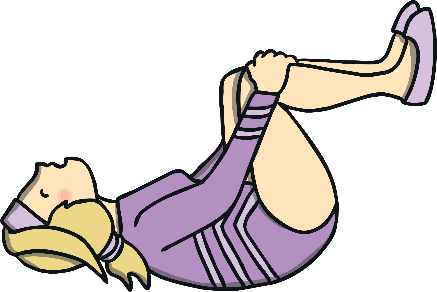 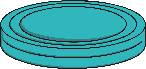 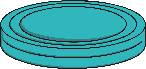 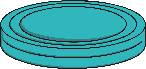 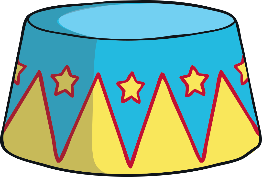 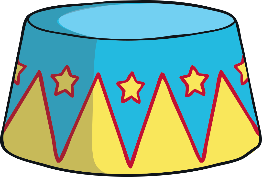 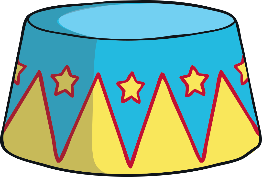 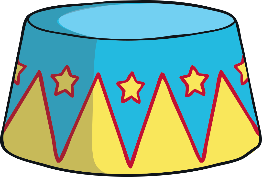 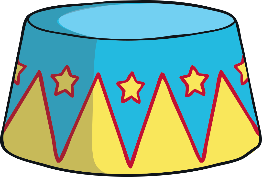 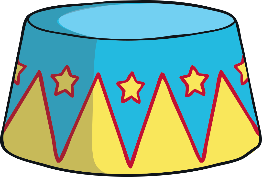 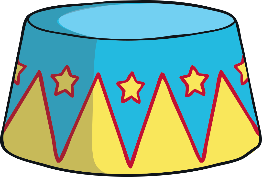 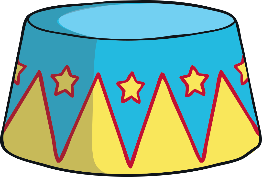 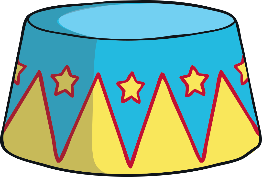 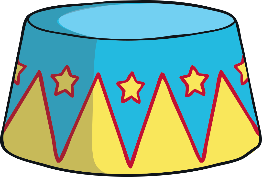 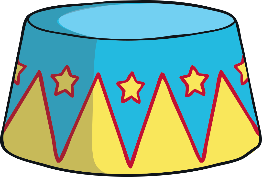 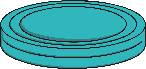 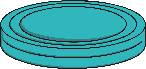 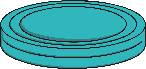 91
92
93
94
95
90
87
88
89
85
86
Diving into Mastery
Dive in by completing your own activity!
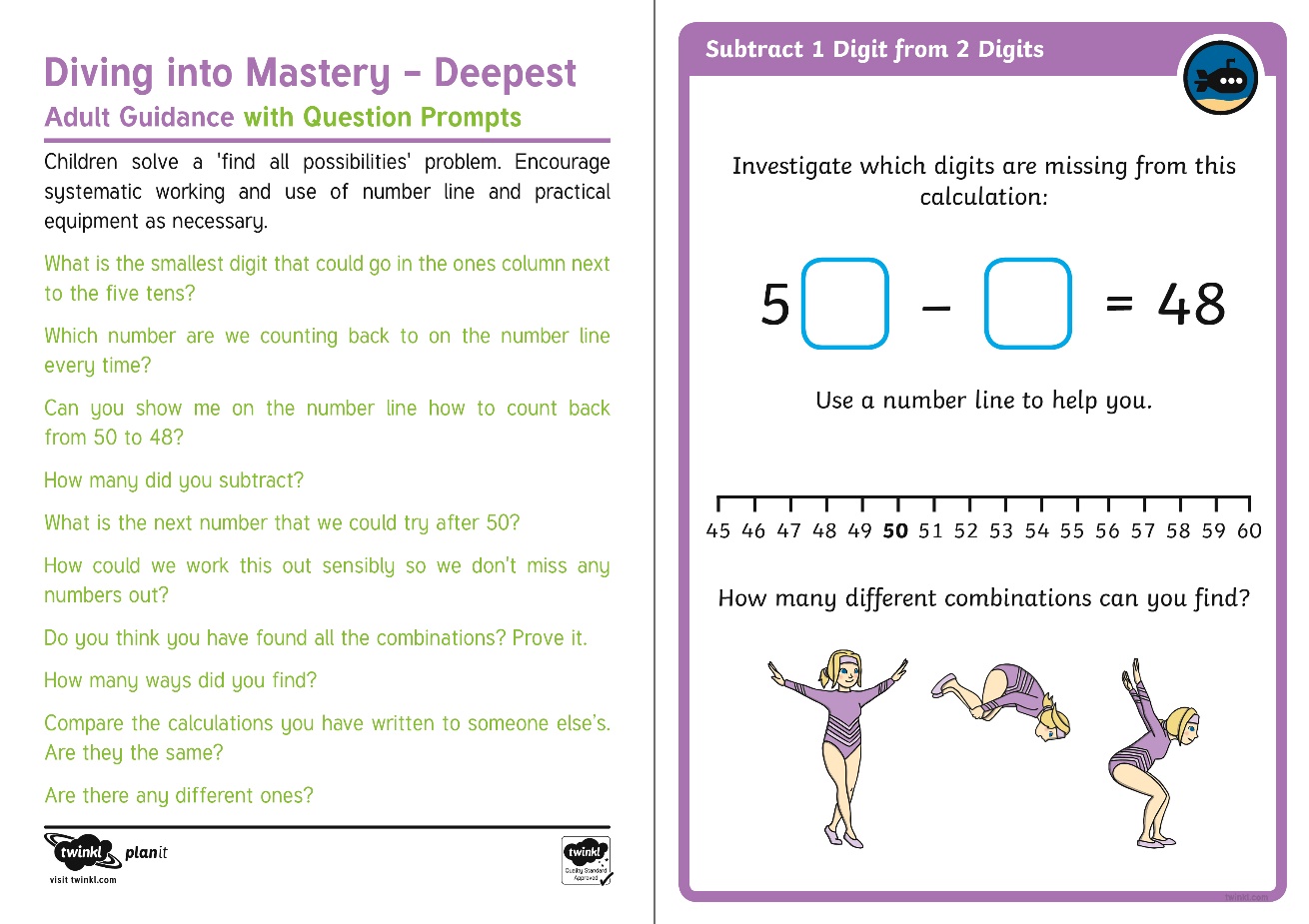 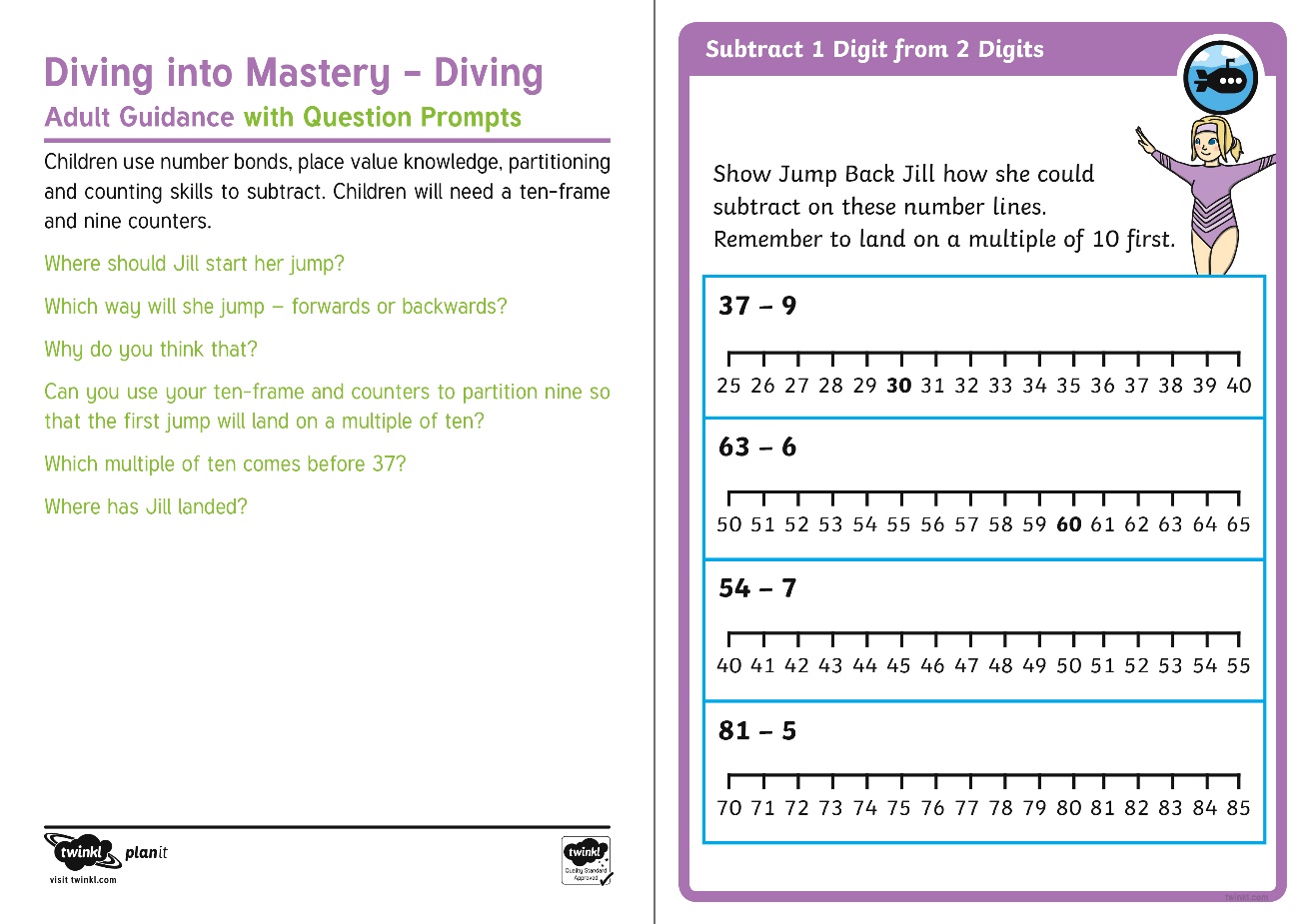 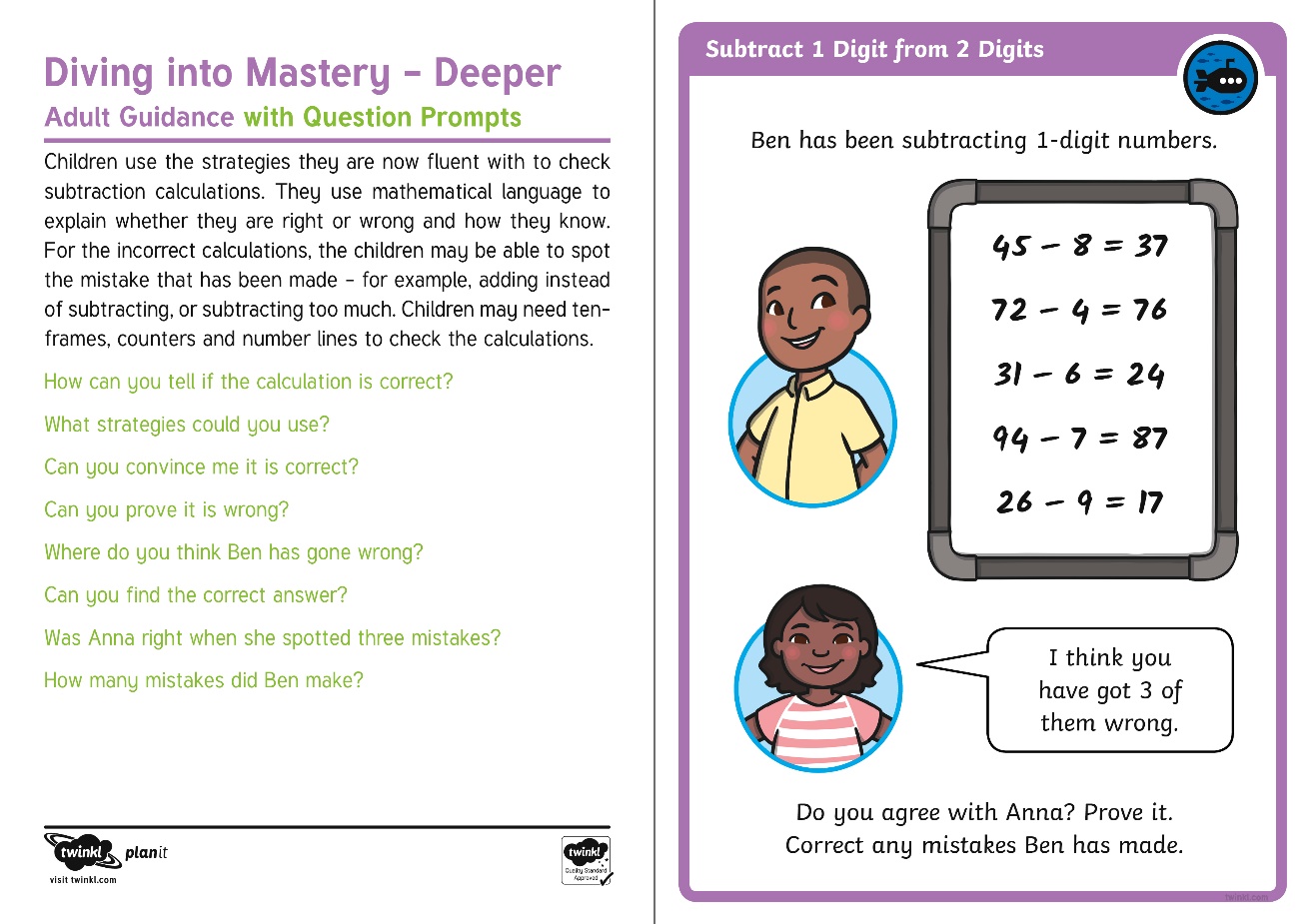 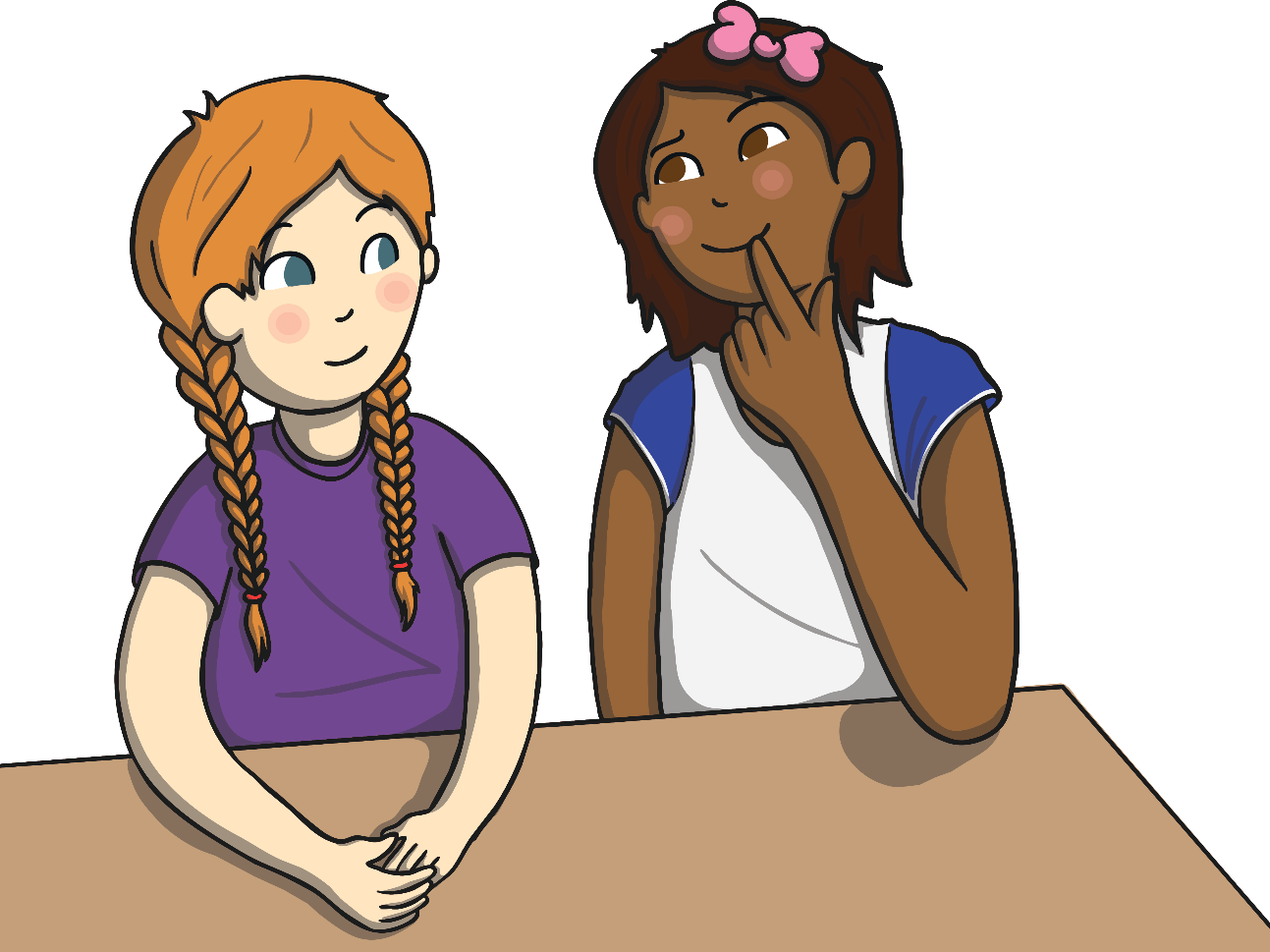 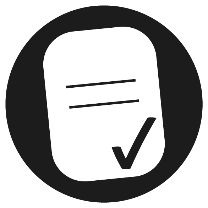 Aim
I can subtract a 1-digit number from a 2-digit number.
Success Criteria
I can apply number bonds to higher numbers.
I can spot a pattern.
I can explain the pattern and use it to help me.